City of RichfieldComprehensive Plan Update
Advisory Committee Meeting												Monday,  June 12, 2017
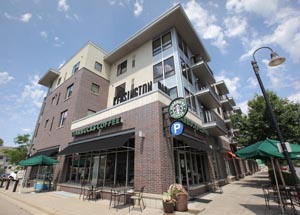 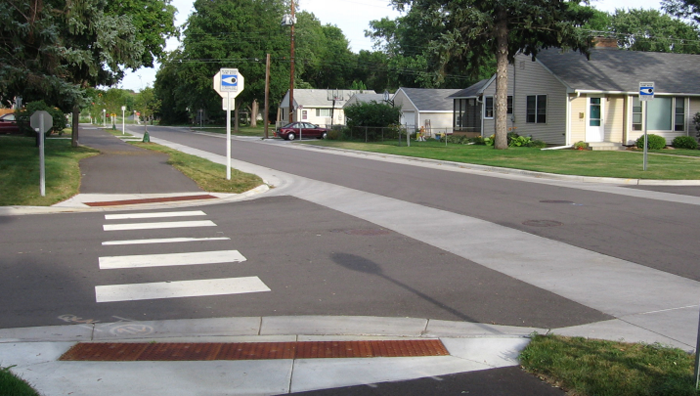 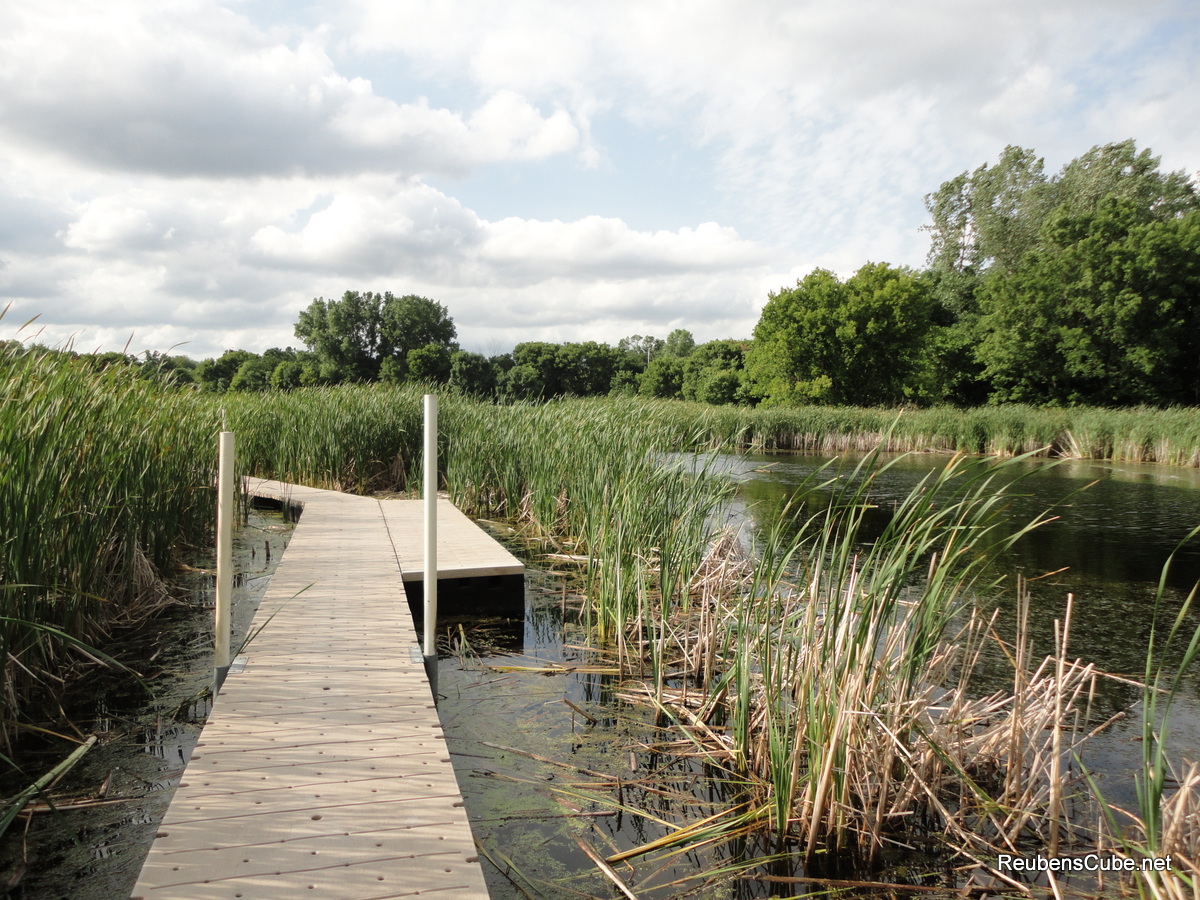 Welcome
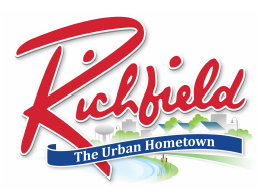 Tonight’s Talking Points
Introductions (5 minutes)
Recap to Comprehensive Planning (5 minutes)
Public Engagement Findings (15 minutes)
Group Discussion (60 minutes)
Next Steps (5 minutes)
Comprehensive planning 101
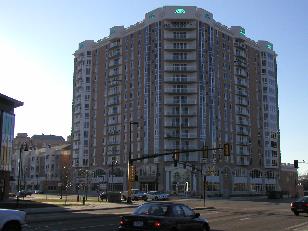 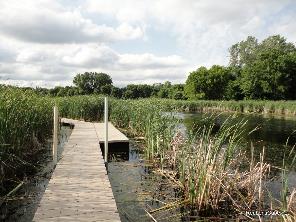 Comprehensive Plans Provide:
Vision Statements and Goals
Policy Direction
Guides Growth
Twenty Year Time Horizon
Prepares for Implementation
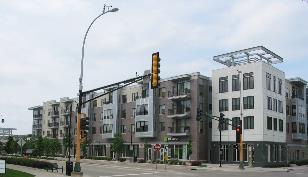 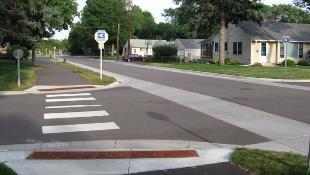 Comprehensive planning 101
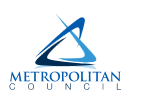 Minnesota State Statue
Seven County Metro Cities and Counties are required to update their plans every 10 years.
Facilitated by the Metropolitan Council
Updates need to align with regional polices (2040 Thrive MSP)
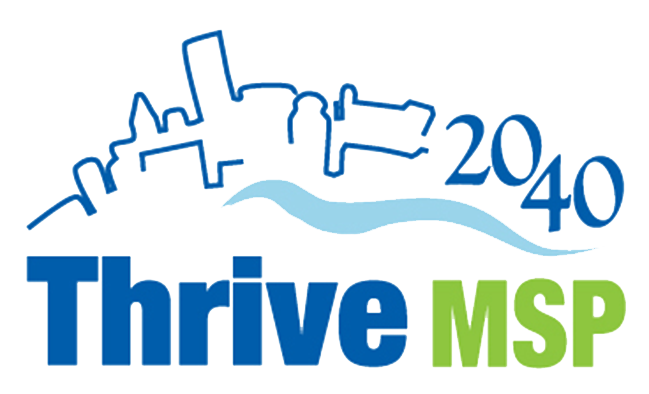 Plan Element Requirements
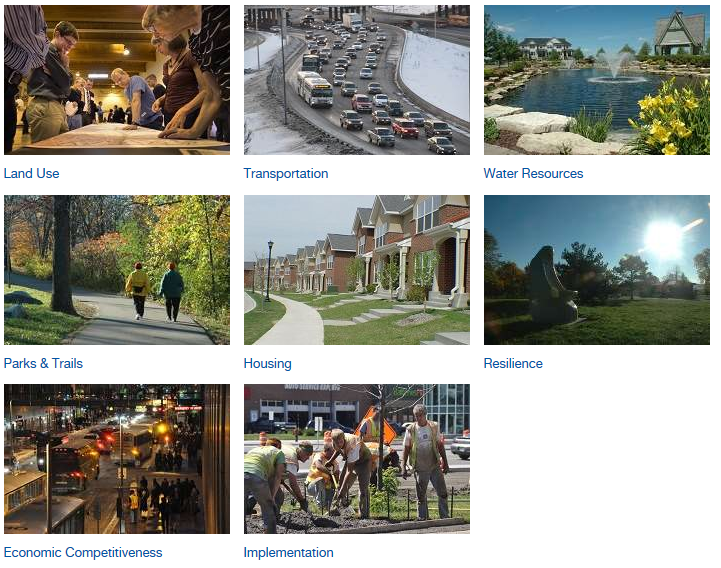 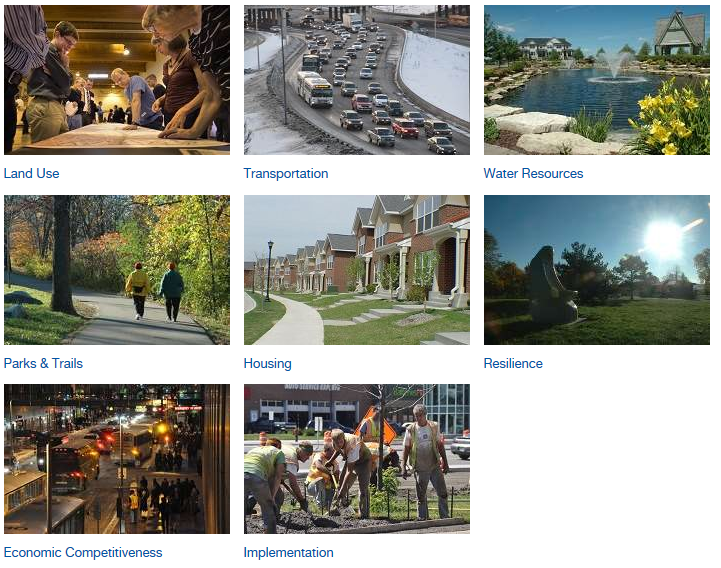 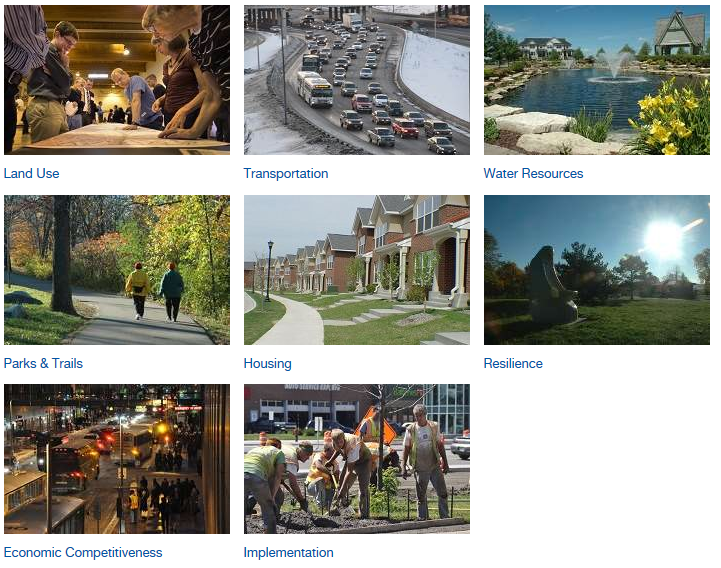 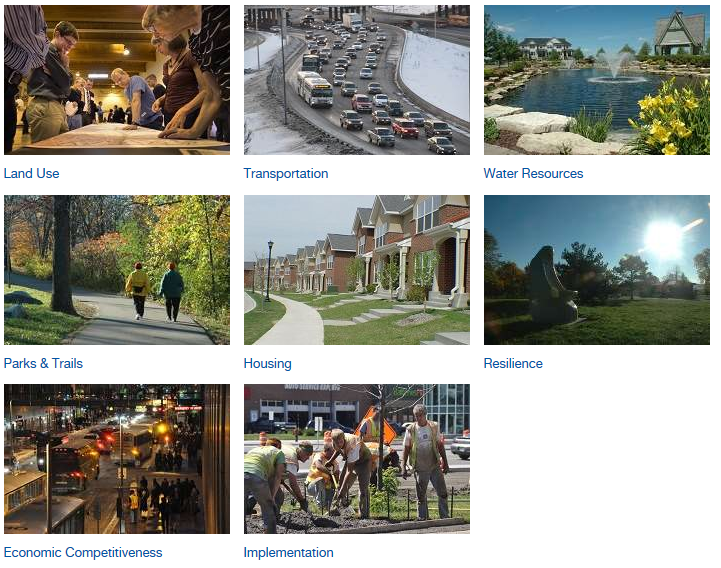 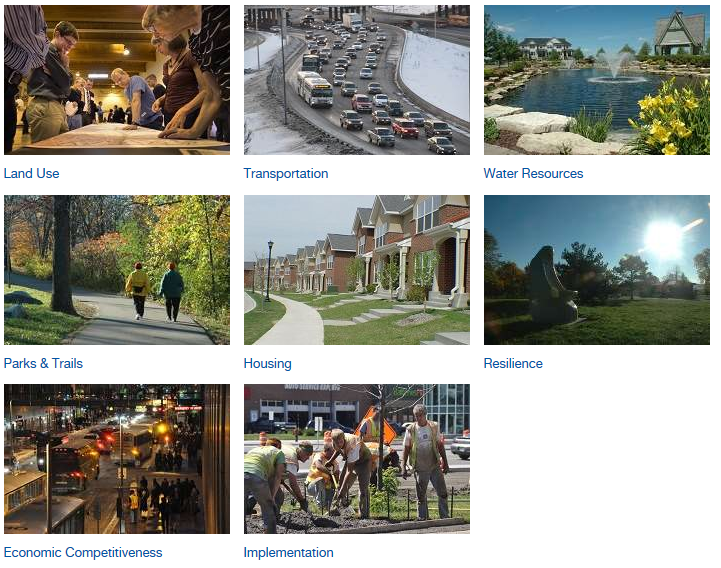 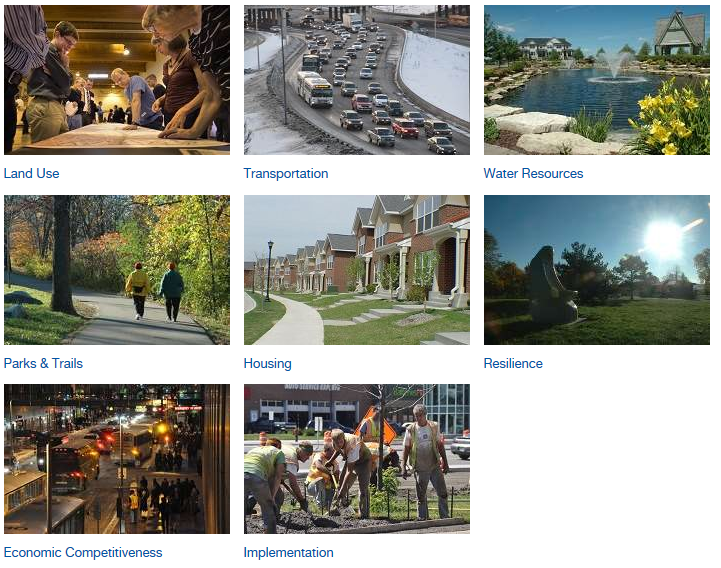 Plan Element Requirements
Recognize 2040 Population, Household and Job Forecasts
Document Existing and Future Land Uses
Document Density Ranges
Plan for Affordable Housing
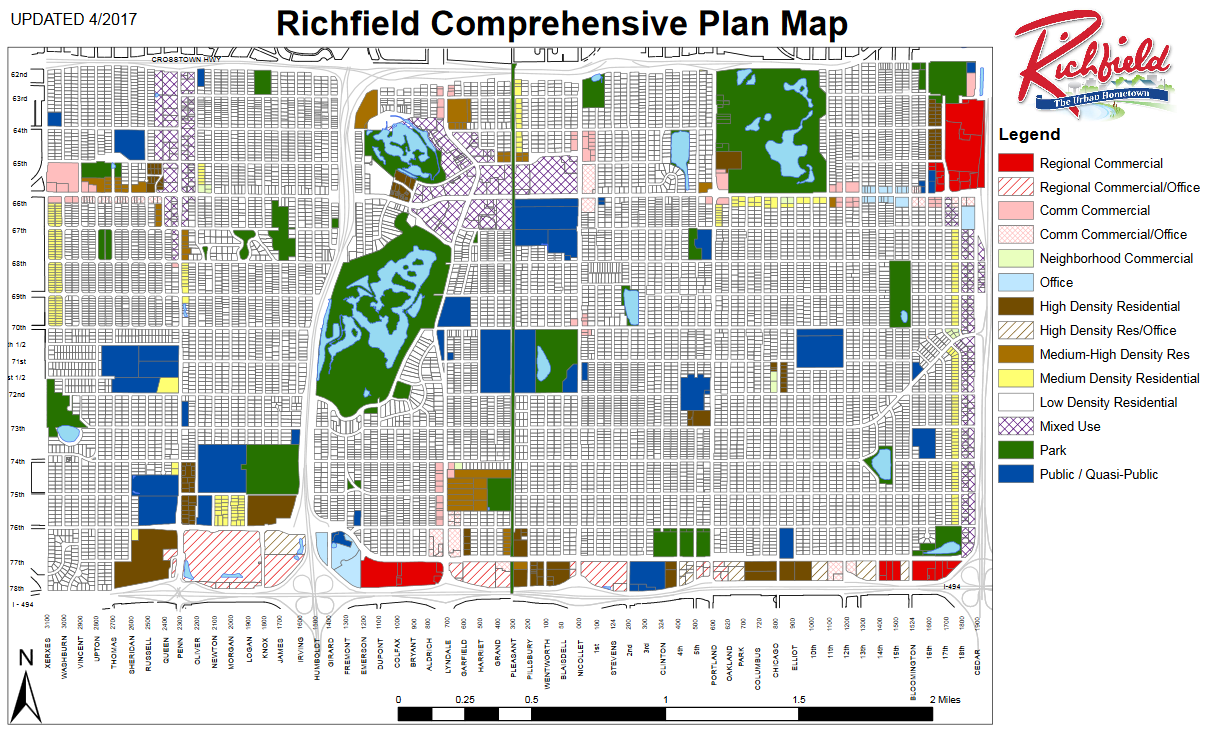 Plan Element Requirements
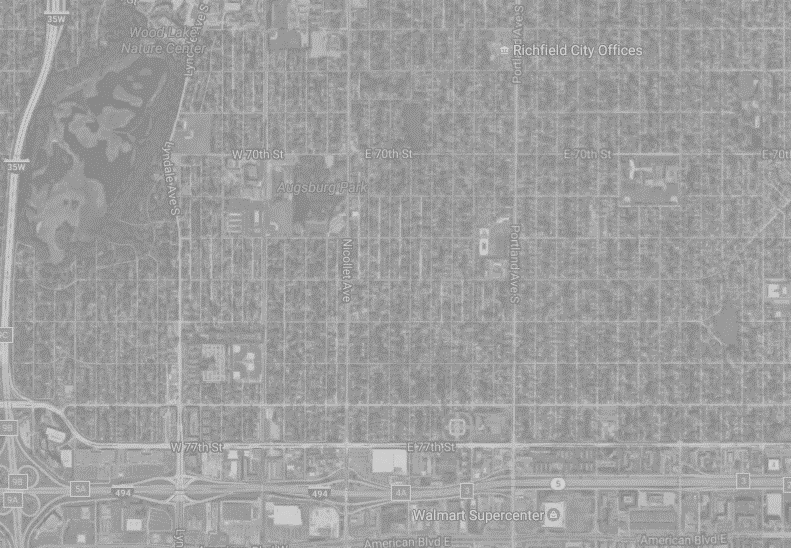 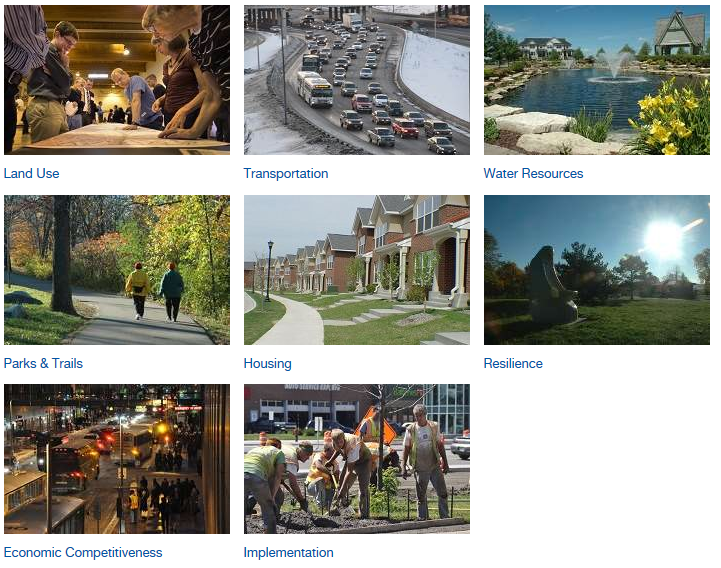 Plan Element Requirements
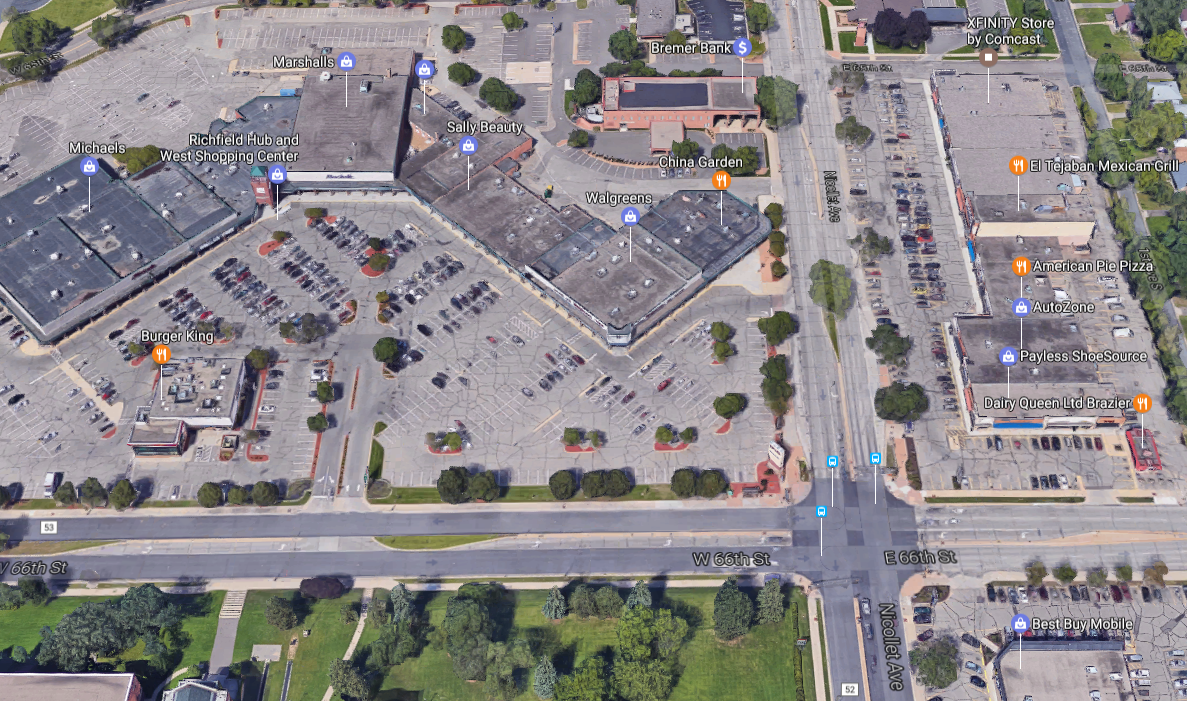 Economic Competitiveness is Optional
Market Analysis for 66th Street and Nicollet Avenue
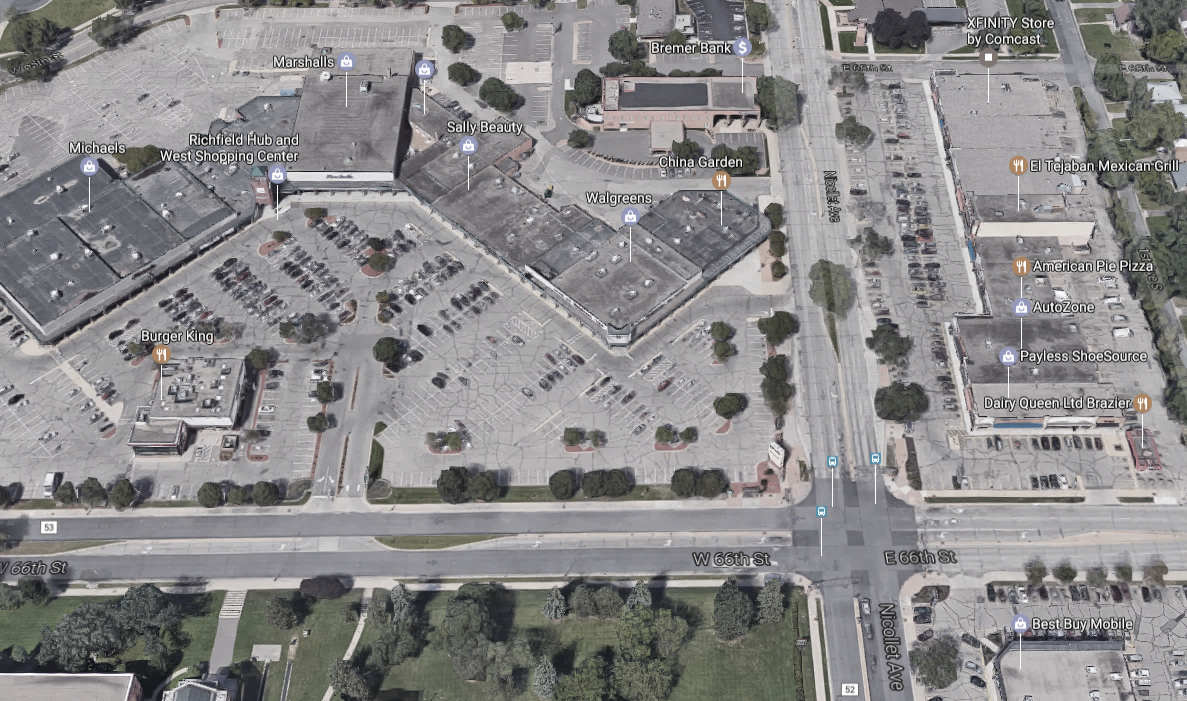 Remain Neighborhood Commercial
More Spending Power/
Higher End Retail
Small Demand for Office Space
Larger Demand for Housing (Multi-Family)
Key Findings
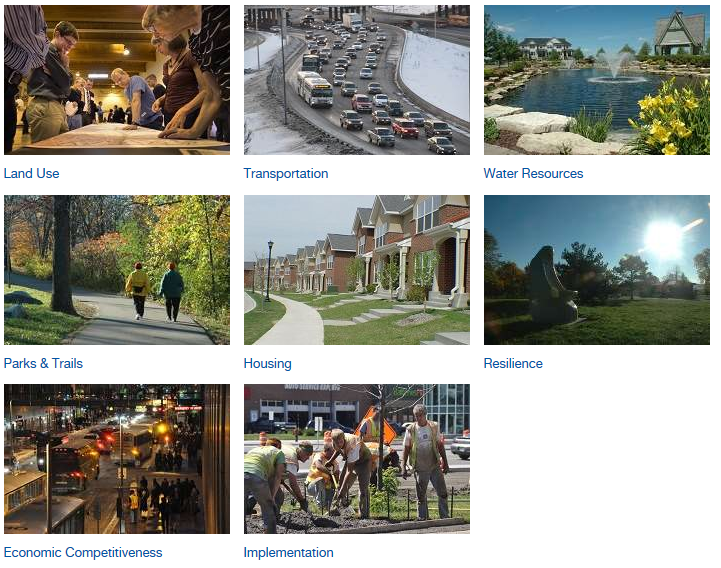 Plan Element Requirements
Sidewalk/Bike Plan
Orange Line
66th Street Improvements
Regional Bicycle Transportation Network (RBTN)
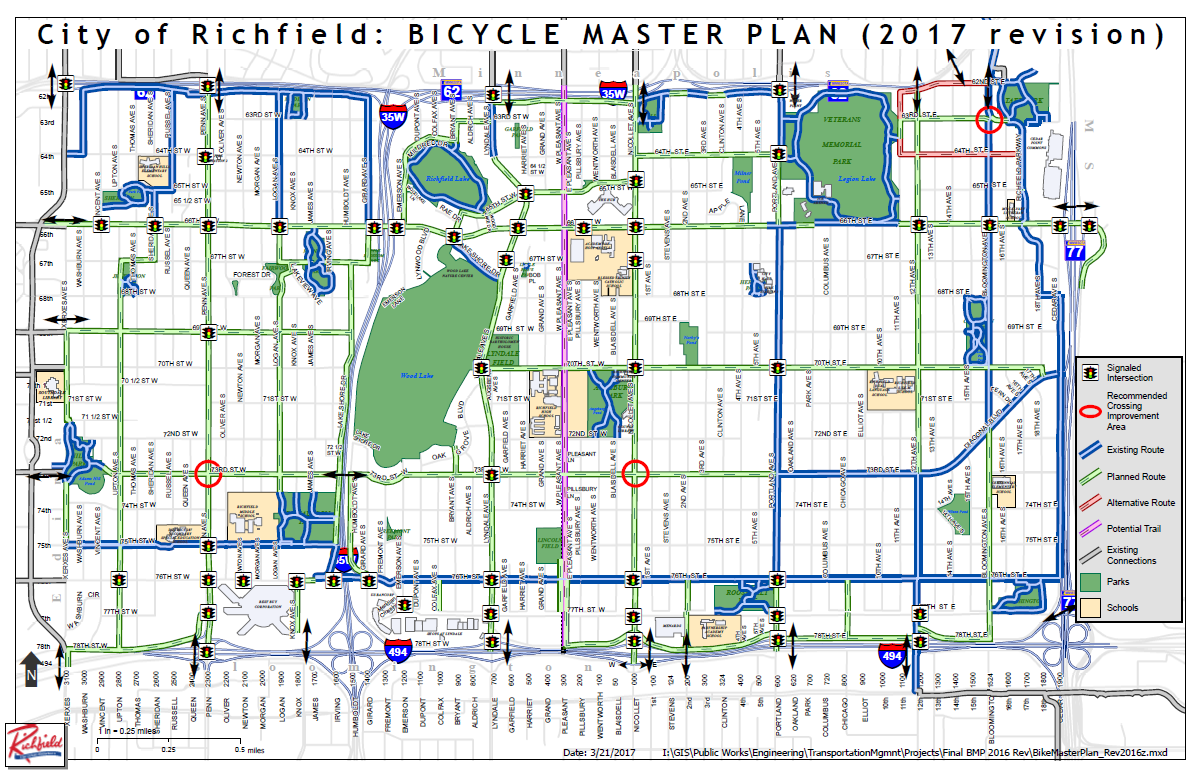 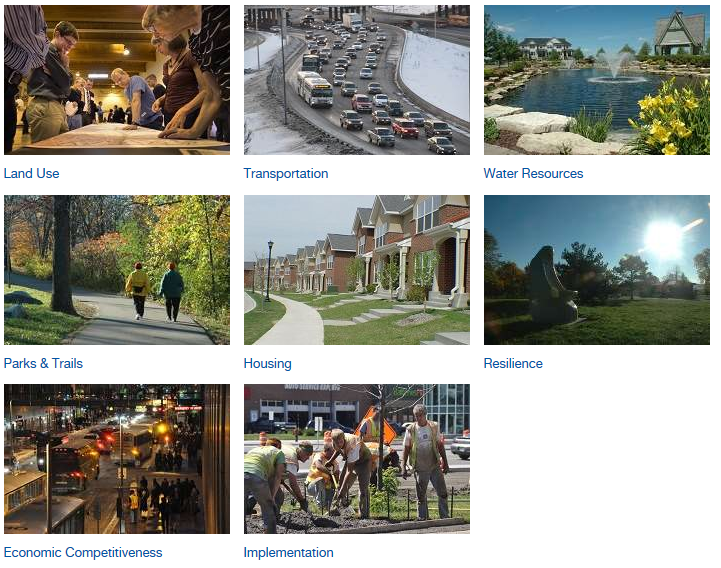 Plan Element Requirements
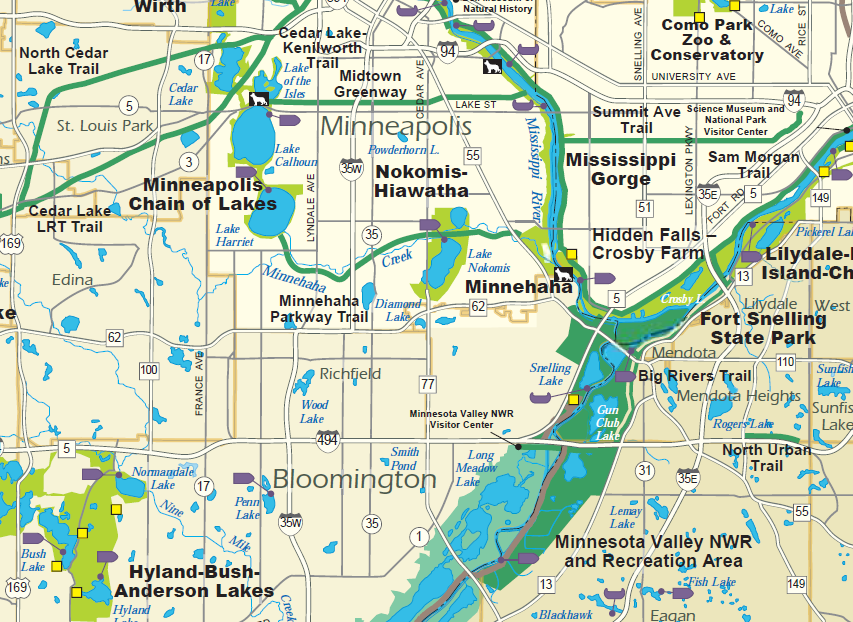 Recognize the Regional System
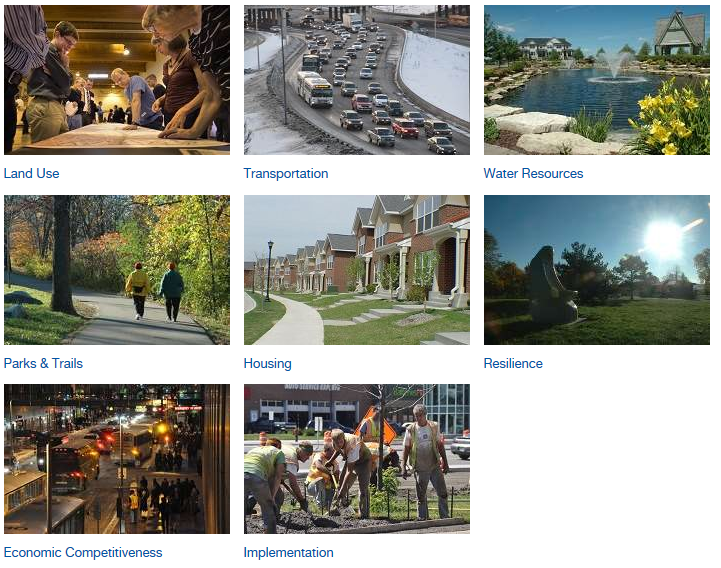 Plan Element Requirements
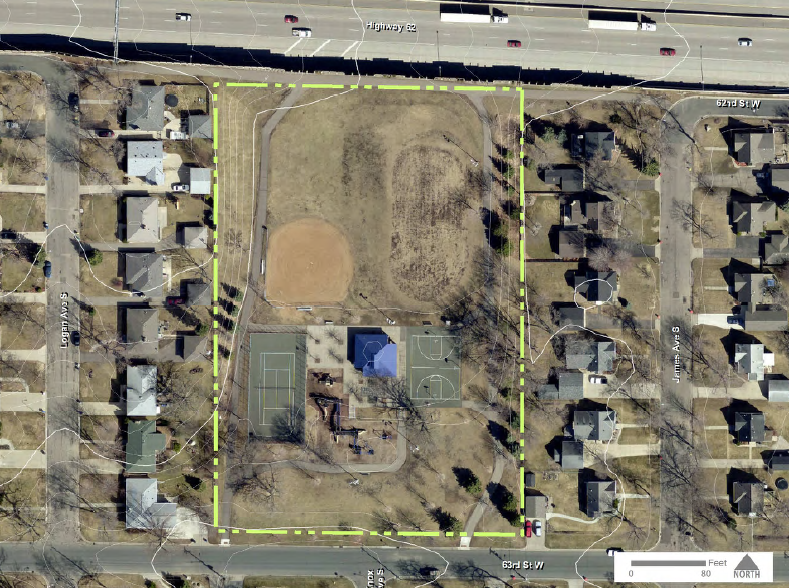 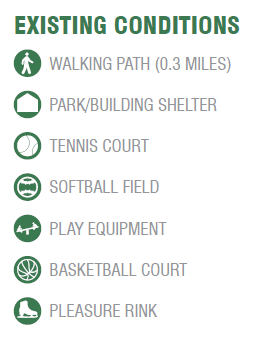 City Park Master Plan Efforts Underway
Inventory/Evaluation of Park Amenities
Identify Ten Year Priorities
Public Engagement – Online Mapping
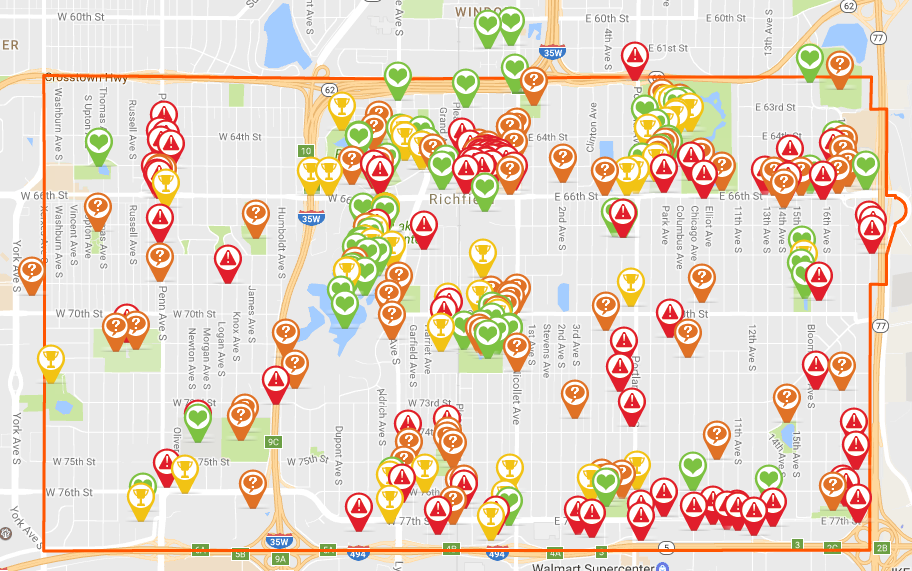 900 Unique Visits
Three Weeks
80 – 100+ Respondents
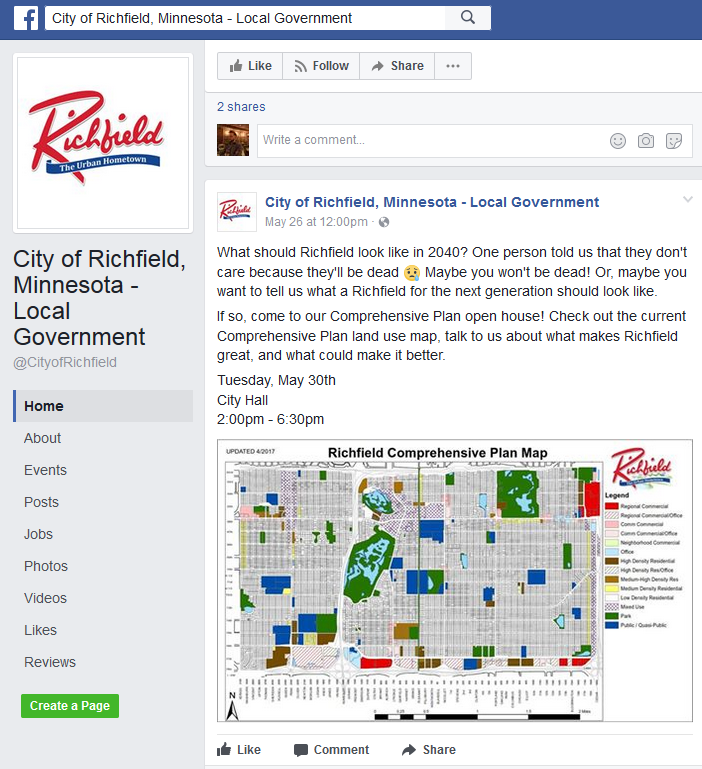 Public Engagement – Social Media
Regular Updates
Staff Responded to Comments
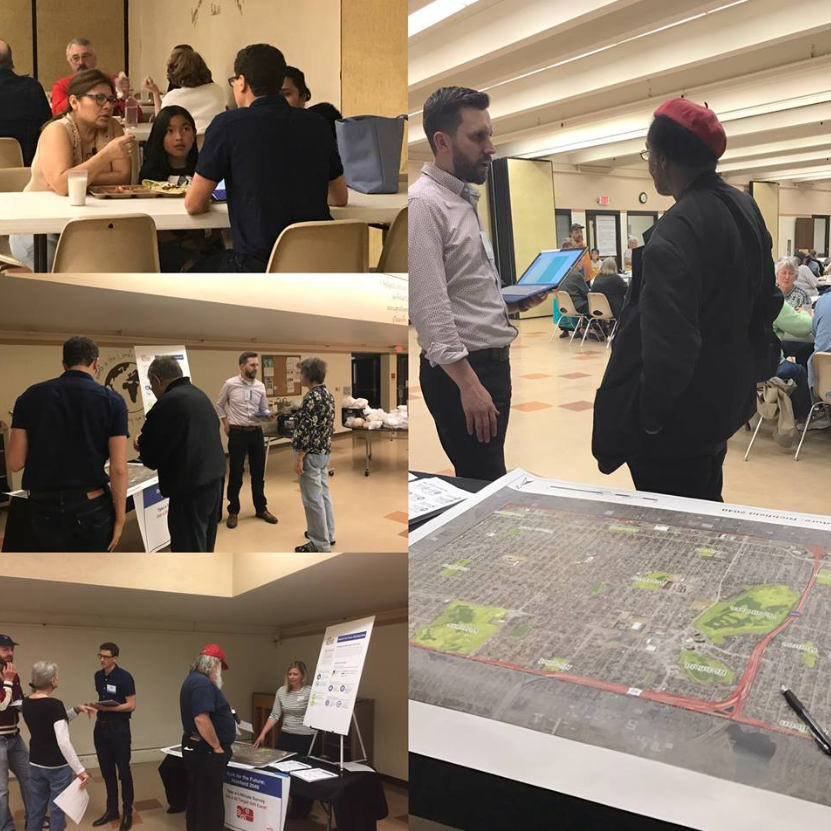 Public Engagement – POP UP EVENTS
City Hall/ DMV
Loaves and Fishes (Hope Church)
Advisory Committee Outreach
Bus Routes
Public Engagement – Key Themes
Urban vs. Suburban
New vs. Old
East Side vs. West Side
Higher Density vs. Lower Density
Affordable Housing Need vs. Too Much Affordable Housing 
The Hub: Not Valued vs. Valued (unrepresented populations)
Public Engagement – See Handout
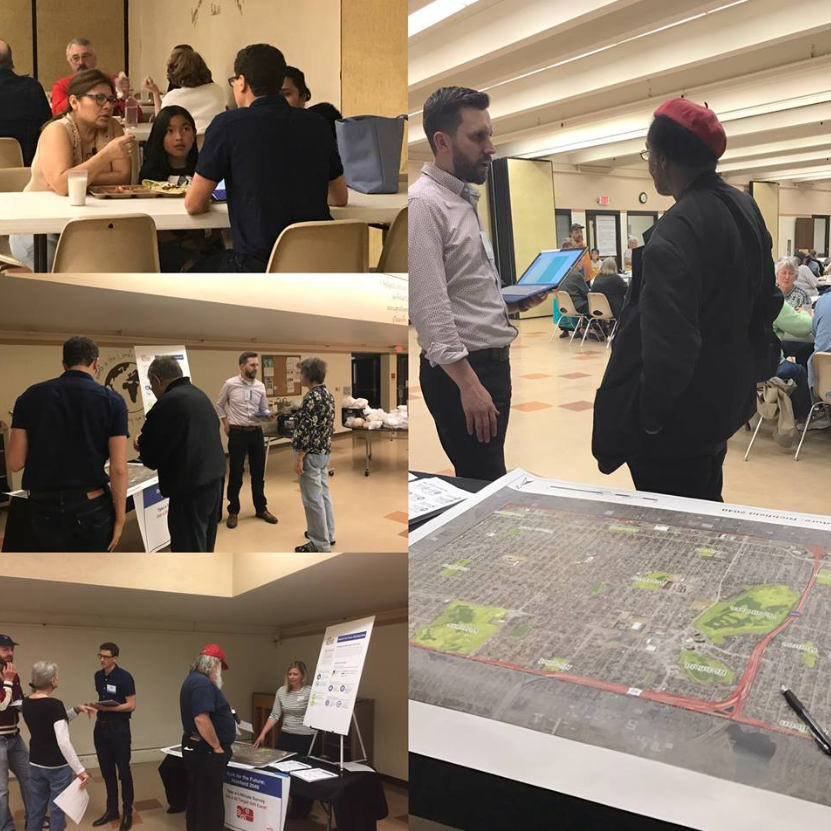 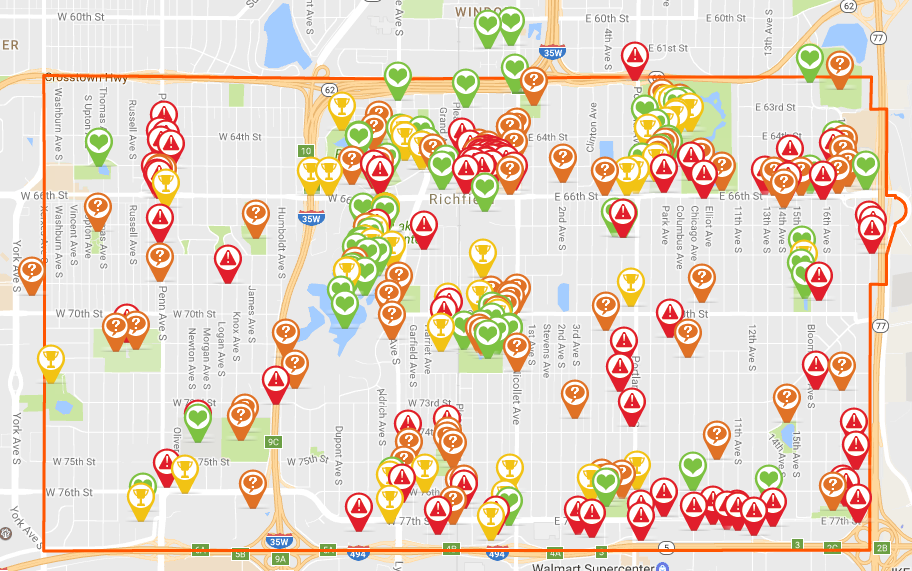 What did you hear?
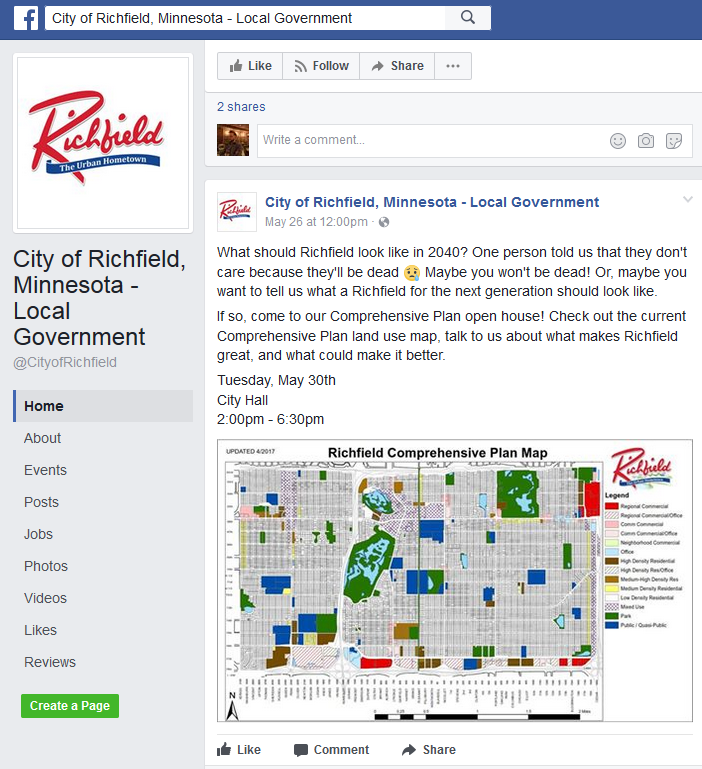 Group Discussion
How do we embrace and Urban Hometown for all?
What does this look like in 2040?
Land Uses
Housing
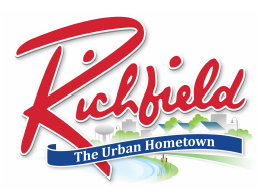 Group discussion
Break into Groups
10 Minutes to Review Materials
25 Minutes for Group Discussion
25 Minutes for Reporting Back
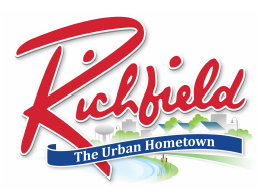 Group discussion
Materials in Front of  You
2008 Comprehensive Plan Goals and Policies
Public Engagement Findings
2040 Population, Household and Job Forecasts (see Power Point – Slide 7)
2030 Land Use Plan & Density Ranges
Group Worksheet
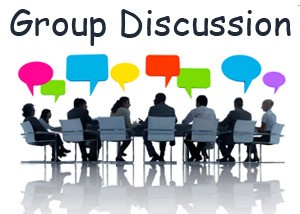 Group discussion
Ground Rules
Every voice should be heard.
Be respectful of others.
Represent the entire community’s best interest.
Identify someone who will report back.
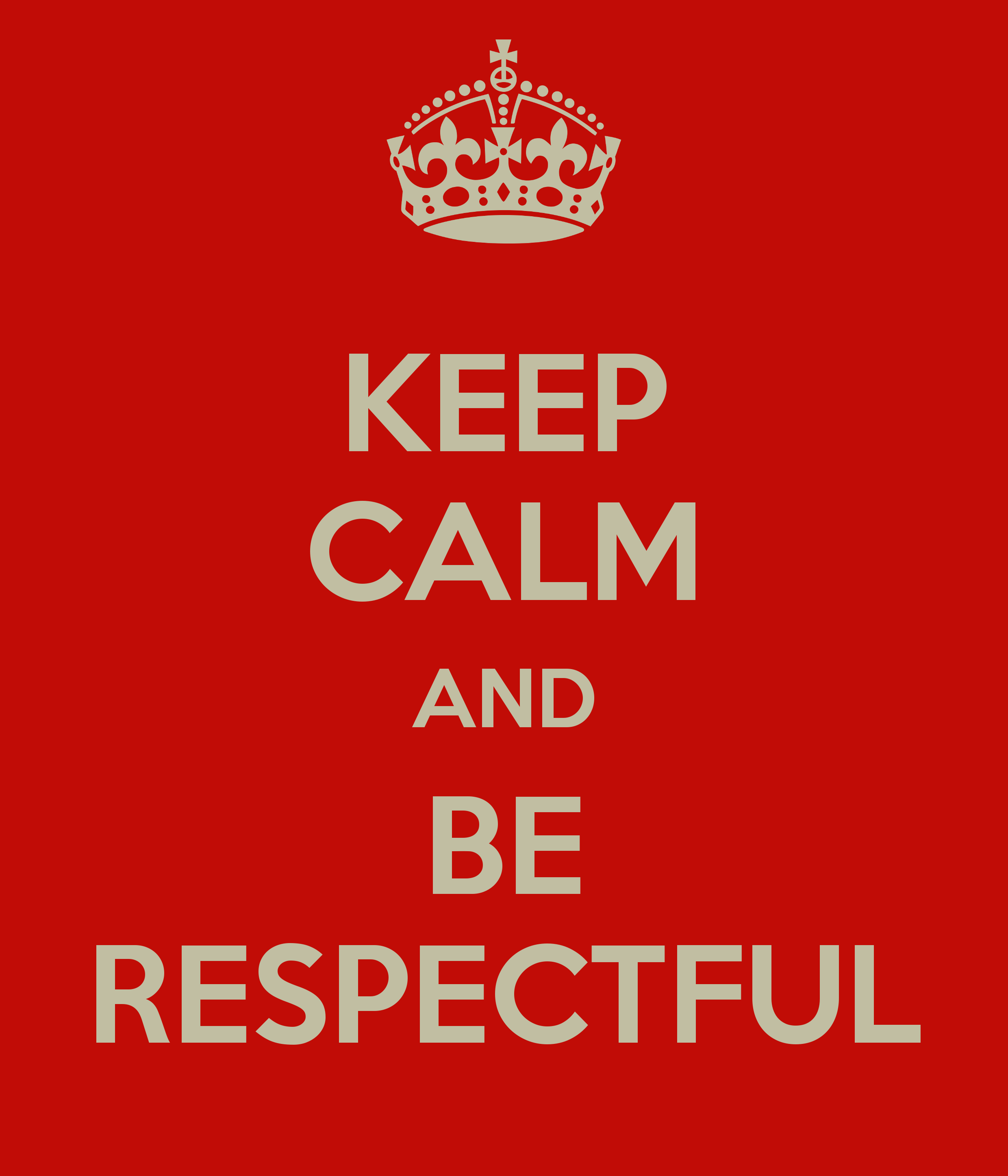 [Speaker Notes: Each Table will have the following materials.

Copies of the Plan’s Goals and Policies
Copy of the Plan’s Land Use Classifications/Densities
Future Land Use Plan (Overlaid with trace paper)
Markers
Group Worksheet]
Group Discussion
5 Minutes Remaining….
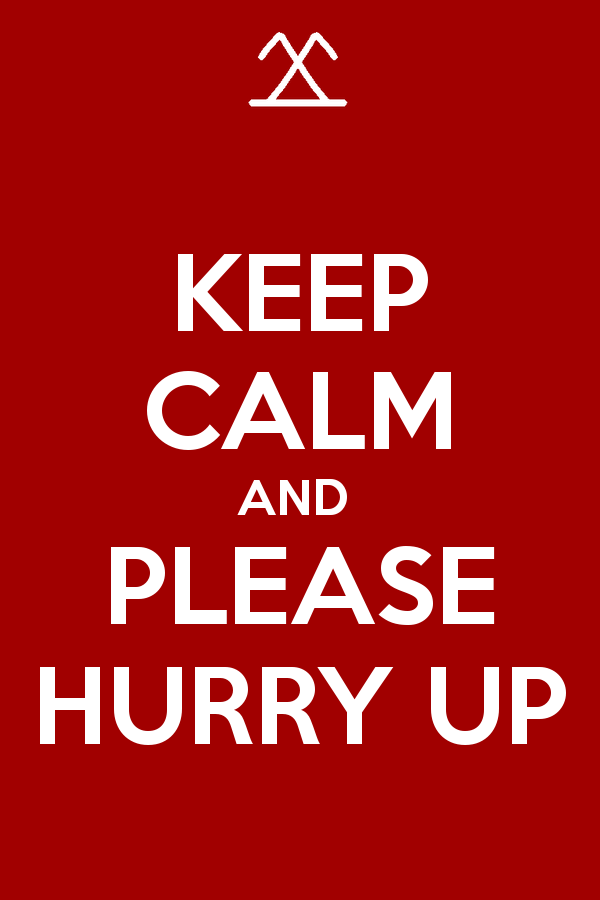 [Speaker Notes: Each Table will have the following materials.

Copies of the Plan’s Goals and Policies
Copy of the Plan’s Land Use Classifications/Densities
Future Land Use Plan (Overlaid with trace paper)
Markers
Group Worksheet]
Group Discussion
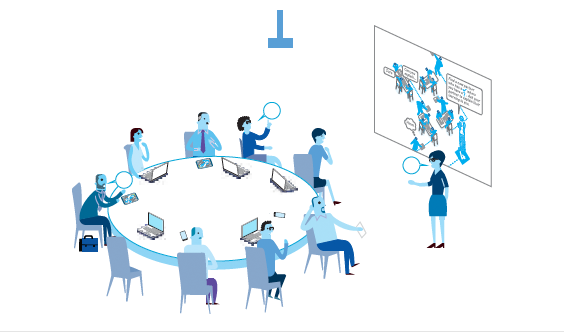 Report Back….
[Speaker Notes: Each Table will have the following materials.

Copies of the Plan’s Goals and Policies
Copy of the Plan’s Land Use Classifications/Densities
Future Land Use Plan (Overlaid with trace paper)
Markers
Group Worksheet]
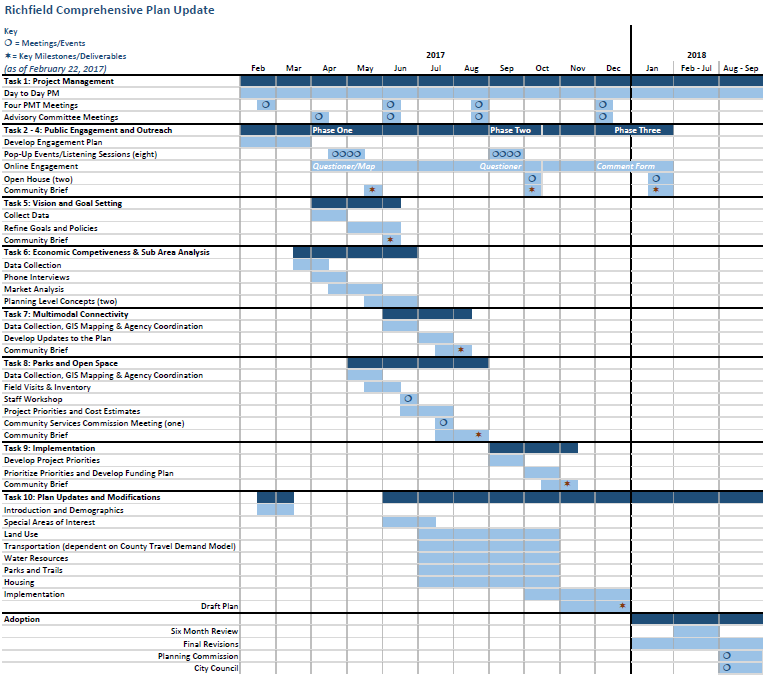 Richfield’s Update
See Handout
Roles & Responsibilities
Meet two more times 
Continue o provide guidance and direction
Continue to be champions of the process
Continue to engage others
Questions & Discussions
Advisory Committee Meeting												Monday,  June 12, 2017
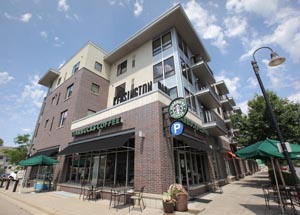 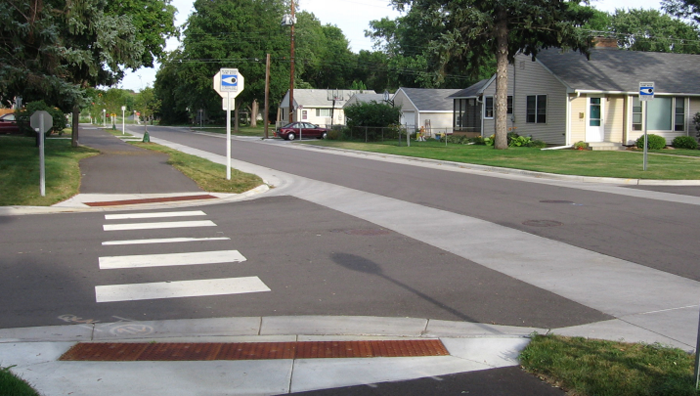 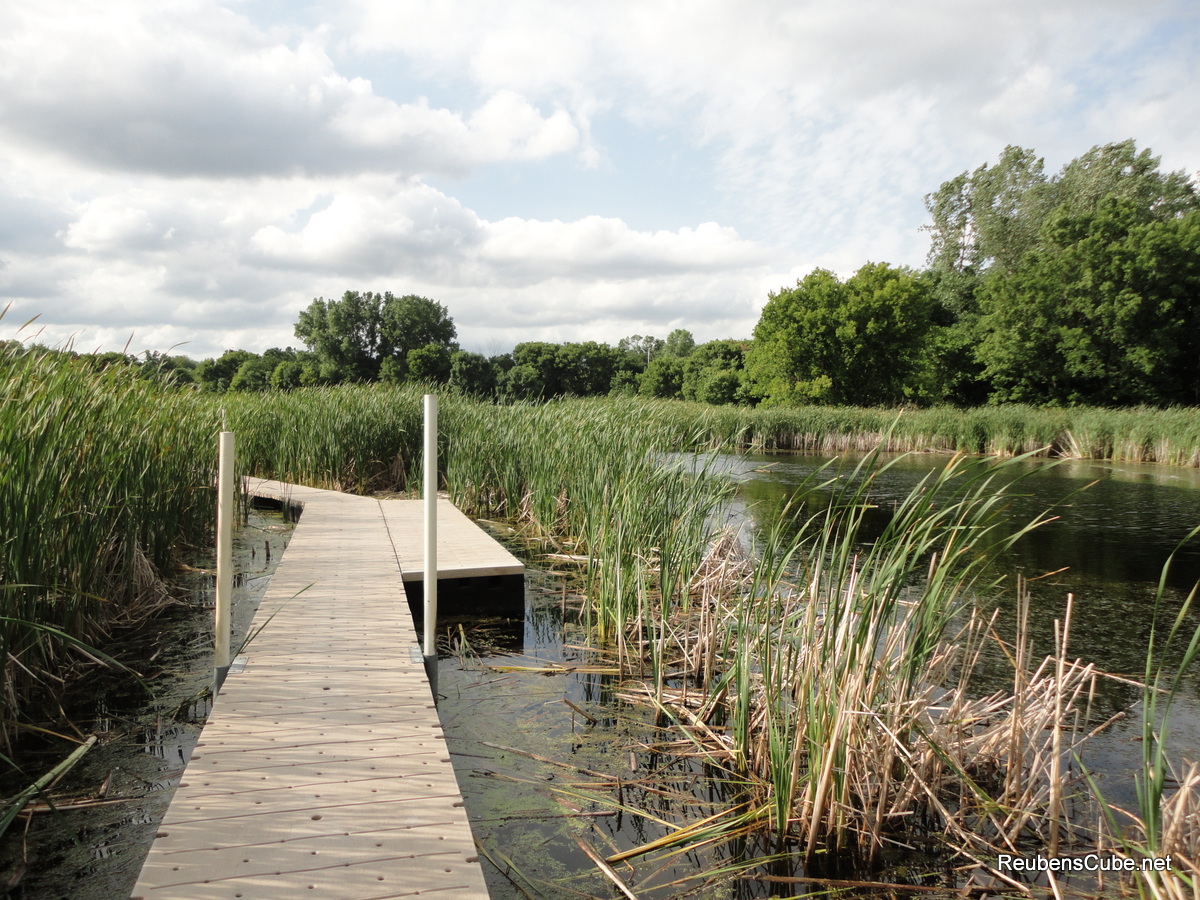